Робота з текстом в ЗДО
ПЛАН
Поняття зв’язного мовлення
Навчання дітей діалогічного мовлення
Методика навчання монологічного мовлення
Розповідь за картиною
Переказ літературного твору
Розповідь з власного досвіду
Поняття зв'язного мовлення
Процес створення зв'язного висловлювання
Продукт мовлення
Продукт зв'язного мовлення
текст
Форми зв'язного мовлення
Діалог (форма комунікації, учасники якої обмінюються репліками-висловлюваннями; слухання та промовляння невеликих, речень простої будови).
Монолог (мовлення однієї людини, орієнтоване на сприймання його іншими людьми.)
Приклади
«Моя Україна»
«Здоров’я»
Діалогічне мовлення
Основні форми діалогічного мовлення:
розмова
бесіда
полілог
Основний метод розвитку діалогічного мовлення у дітей  дошкільного віку на заняттях є бесіда
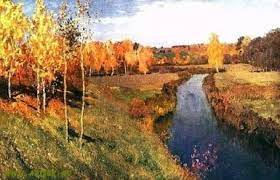 Бесіди класифікують за принципом:
за картиною чи змістом художнього твору;
відповідно до мети і методу;
відповідно до змісту;
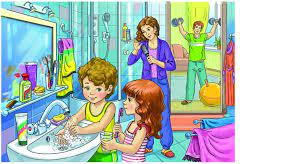 Монологічне мовлення
Форми монологу
самостійна розповідь
переказ
Усні тексти
Опис
Повідомлення
Міркування
Опис
Повідомлення
Міркування
Методи навчання монологічного мовлення
Структурно-синтаксична схема

Командний метод

Метод моделювання
Види занять з монологічного мовлення
За характером мовленнєвих дій
За використанням наочності
За домінуючим психічним процесом
Розповідь по пам'яті
Творчі розповіді
Розповідь за картинами
Критерії використання картин на занятті:
формат;
тематика;
зміст;
характер;
 спосіб застосування
Навчання дітей переказу літературних творів
Вимоги до переказу:
Чіткість композиції тексту
Послідовність основних подій
Динамічність сюжету
Образність та виразність мовлення
Способи організації переказу
Повний переказ
Переказ за частинами
Колективний переказ
Інсценування за ролями
Творчий переказ
Михайло Коцюбинський «Два цапки»
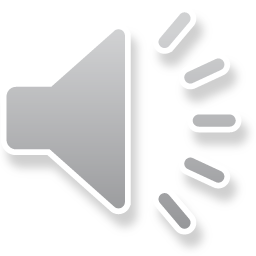 Михайло Коцюбинський «Івасик та Тарасик»
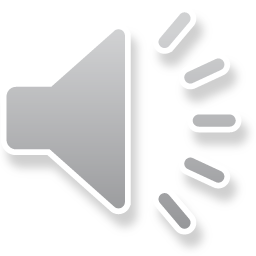 Розповідь з власного досвіду
Розповідь про реальні події, свідками або учасниками яких були самі діти.
Індивідуальний досвід
Колективний досвід
Приклад розповіді з власного досвіду : «Як ми годували пташок»
Приклад розповіді з власного досвіду : «Краса природи»
Дякую за увагу